Cloaking Malware with the Trusted Platform Module
Alan Dunn, Owen Hofmann,
 Brent Waters, Emmett Witchel
University of Texas at Austin
USENIX Security
August 12, 2011
Trusted Computing
Goal: Secure environment for computation
Trust rooted in hardware
Most familiar: Trusted Platform Module (TPM)
Standard by Trusted Computing Group (TCG)
IC in x86 machines connected to southbridge
Widely deployed (> 350 million TPMs)
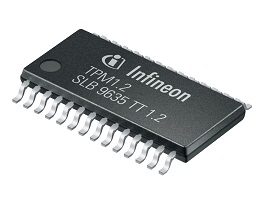 Uses of Trusted Computing
Typical: TPM provides hardware root of trust
Store cryptographic hash of executed software
Perform cryptography, store secret keys
Provide hardware-protected execution environment
Ours: TPM provides hardware cloak for malware
Only run unmodified malware
Store malware secret keys
No monitoring/debuggers/virtualization
[Speaker Notes: Mention BitLocker, mention here specifically again that we are inverting the normal way we go about looking at security properties

Change this to “TPM and late launch”?  It is technically incorrect as is (the TPM itself doesn’t do anything w.r.t. protecting execution)

I have the ordering now such that the last three points do not mirror the first three, but it seems like a weird order to run them in if I do…]
Conficker B Explanation
Conficker B Analysis
!
get_updates()
gen_domains()
  date = get_date_from_web()
  calculate domains…
“8/12/11”
www.google.com
Contact websites
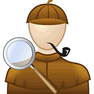 “8/13/11”
aijuer.com
lkpexhjz.org…
TPM can help malware writers achieve this goal:
Execute computation securely in non-analyzable environment
Secure date mechanism
for domain in domains:
  content = fetch_content(domains)
  if (check_sig(content))
    apply_update(content)
Goal for malware writers: Secure and hidden malware sub-computation
[Speaker Notes: Motivate the weird domain names]
Outline
Protocol Overview
Protocol
Implementation
Defenses
Protocol Overview
Infected Platform
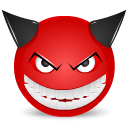 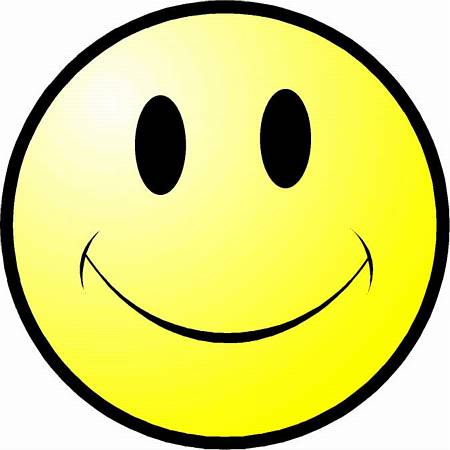 main()
…
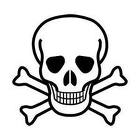 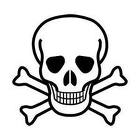 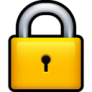 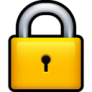 sensitive_calc()
…
sensitive_calc()
…
normal_calc()
…
Put platform in known non-analyzable state
 Restrict payload decryption to non-analyzable state
Infection
PayloadLoader
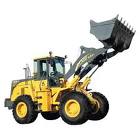 Malware Distribution Platform
(MDP)
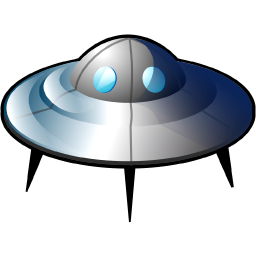 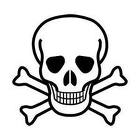 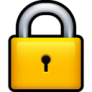 Late launch environment
Put platform in non-analyzable state
Suspend all system software, jump into known software state
Late launch performs jump, records program jumped to via hash
Infected Platform
Infection
PayloadLoader
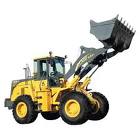 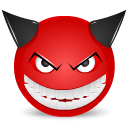 Late launch environment
[Speaker Notes: Stay higher-level here…]
Restricting payload decryption
TPM controls private key use for keypairs it generates
Binding key constrained to use in non-analyzable state
Certificates show Endorsement Key (EK) belongs to legitimate TPM
Remote attestation proves binding key generated by same party as EK, so payload only decryptable in late launch
Malware Distribution Platform
(MDP)
Infected Platform
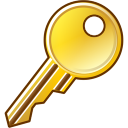 Binding key
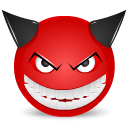 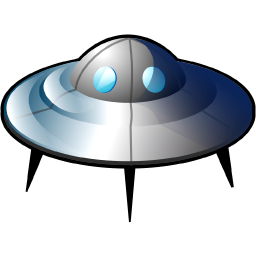 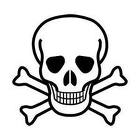 Malicious payload
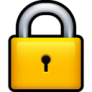 [Speaker Notes: Add binding key into the picture?]
Late Launch
SENTER instruction transfers control to binary, sets TPM register based upon cryptographic hash of binary
Allows binary to execute securely: stop other cores, turn off interrupts
For malware:
Transfer control to Infection Payload Loader (IPL)
IPL hash satisfies key use constraint
IPL decrypts, transfers control to malicious payload
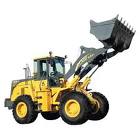 [Speaker Notes: Put enough here so that we can describe difficulties of the malware computation model later in more detail with the Conficker example]
Validating the Binding Key
Endorsement Key (EK) – unique identifying key, certified by TPM manufacturer
Sign binding key with EK? Forbidden!
EK identifying, compromises anonymity
Sign(EK, M1)
P1
Correlate transactions
A
P2
Sign(EK, M2)
[Speaker Notes: Make note somewhere on slide that this is used for key authenticity?

Rejigger this in combination with the next slide, e.g. ensure people realize that one of these two diagrams “transforms” into the next]
TPM Identity (EK) with Indirection (AIK)
Attestation Identity Keys (AIKs) fix anonymity
Privacy CA vouches that AIK represents EK
Problem: Privacy CAs don’t exist
Solution: Malware Distribution Platform acts as Privacy CA
Establish EK legitimacy,
AIKs proxy for EK
Sign(AIK1, M1)
P1
C vouches for legitimacy of AIKs
A
C
P2
Sign(AIK2, M2)
C is a Privacy CA
Can malware generate an AIK?
Owner AuthData required for AIK generation
Owner AuthData not needed on platform, used rarely
Capture from keylogging or from memory (Windows: cached for days)
[Speaker Notes: Do explain what AuthData is

Removed point: AuthData not transmitted to TPM]
Remote attestation details
Infected Platform
Malware Distribution Platform
(MDP)
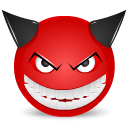 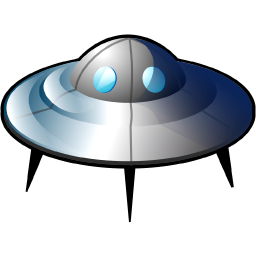 Phase 1: cred  AIK represents EK
1) Generate AIK
4) Enc(PKEK, cred || H(PKAIK))
2) PKEK, PKAIK, Sign(SKmanuf.,H(PKEK))
3) Verify EK sig
5) Activate AIK: if H(PKAIK) matches AIK generated on that platform, TPM releases cred
[Speaker Notes: Put cred as signed H(PKAIK) as in paper? Sounds like “no” from audience feedback]
Remote attestation details (cont’d)
Infected Platform
Malware Distribution Platform
(MDP)
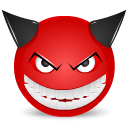 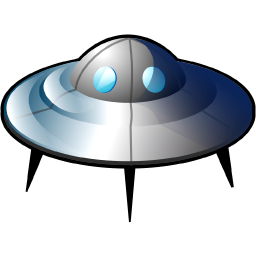 Phase 2: Prove binding key is from TPM that controls EK
1) Generate binding key with use constraint
2) PKbind, key use constraint, cred, Sign(SKAIK,H(PKbind||key use constraint))
3) Verify use constraint, cred
5) Late launch, decrypt and run payload
4) Send encrypted malicious payload
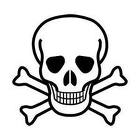 Malicious payload
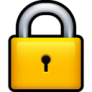 [Speaker Notes: See prior slide comments

Try it one time with the actual payload decryption and launch]
Implementation
Protocol until late launch (w/TrouSerS)
Late launch (via Flicker v0.2) on Intel platforms
Infection Payload Loader (IPL): decrypt, execute payload
IPL run appears as 3 second system freeze on Infected Platform due to TPM key operations in late launch
Three malicious payloads
Conficker B-like example
Secure time via Ubuntu package manifests
DDoS timebomb
Secret text search
[Speaker Notes: More performance measurements in paper

Say: “That’s all about performance measurments”, mention payloads run at native performance

Mention Ubuntu package manifests here?]
Defense: Whitelisting late launch binaries
Hypervisor-level whitelisting
Trap on SENTER, check late launch binary
List of hashes of whitelisted binaries
Digitally sign binaries, whitelist signing keys
Problems
Requires hypervisor: tough for home users
Late launch binary updates
Signatures: Revocation, trust management (certificate chains)
[Speaker Notes: Middle point used to say:

Configuration management
Ensuring all important data captured in hash
Late launch binary updates]
Defense: Manufacturer Cooperation
Manufacturer breaks TPM guarantees for analyst
Fake Endorsement Key (EK)
Manufacturer produces certificate for EK that is not TPM controlled
Problem: EK leak can compromise TPM security properties
Fake Attestation Identity Key (AIK)
Manufacturer uses EK to complete AIK activation for AIK that is not TPM controlled
Problem: AIK requests need manufacturer response online
Defense: Physical Compromises
TPM compromise has been demonstrated
Simple: Grounding LPC bus allowed faking of TPM code measurement 
Exotic: Etching away casing, probing around tamper-resistant wiring allowed EK recovery
Industry incentives to fix
Further discussion in paper (e.g. cold boot)
Conclusion
TPM can cloak malware sub-computations, hiding them from analysts
Concrete implementation of TPM-based malware cloaking
Remote attestation
Late launch
Strengthening TPM guarantees makes attack more resilient
[Speaker Notes: Ending should talk about the Catch-22 re: defenses]